Merry Christmas
Rigas Zolitudes Gimnazija 
 Latvia
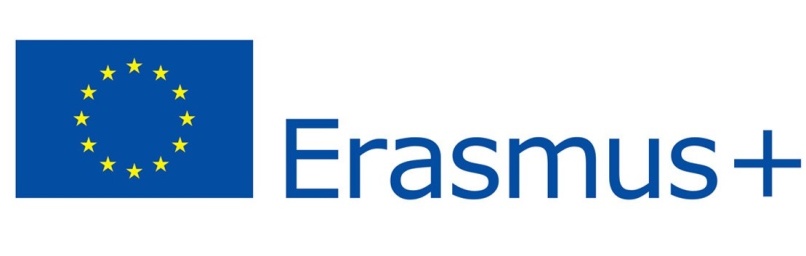 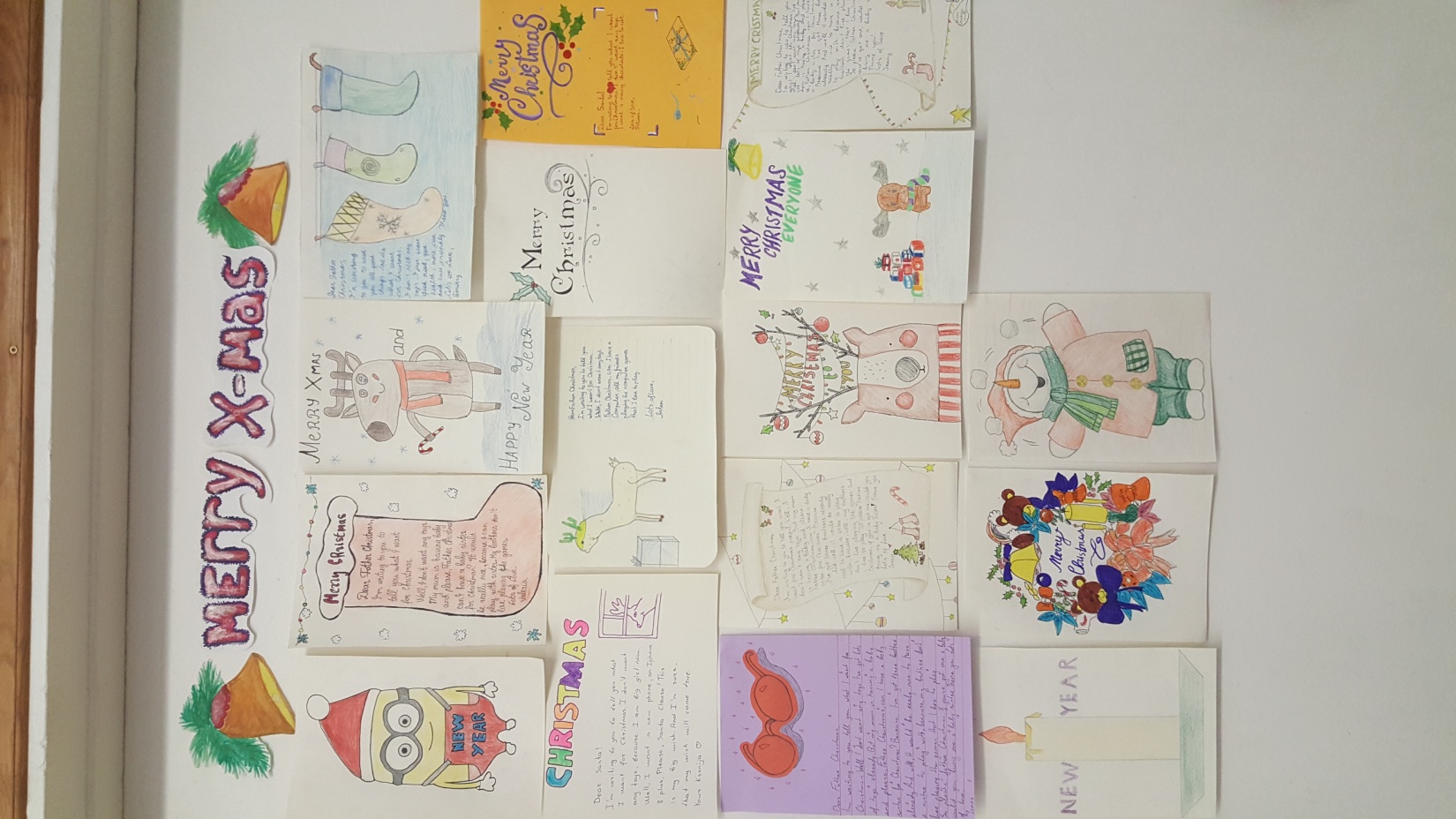 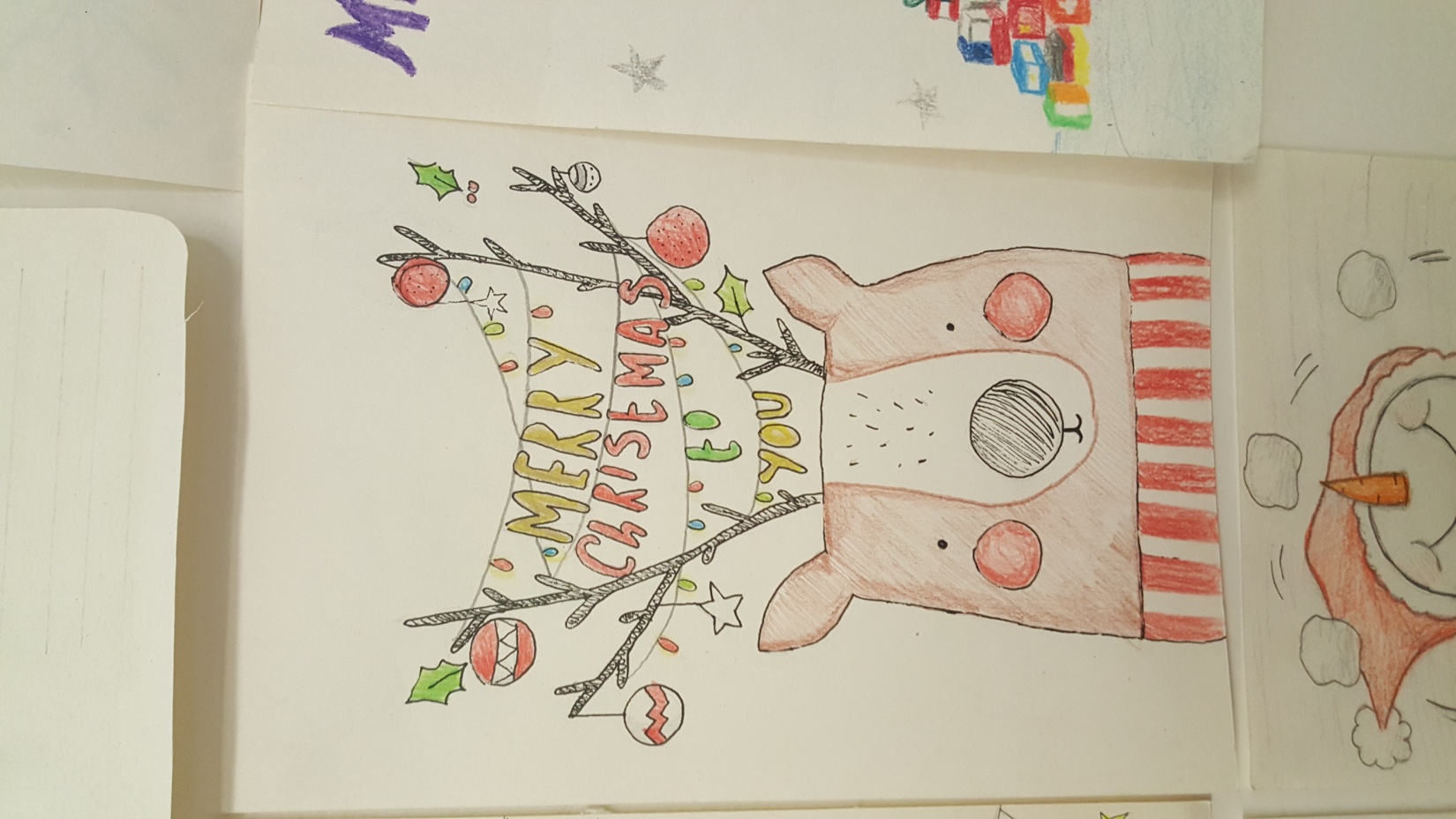 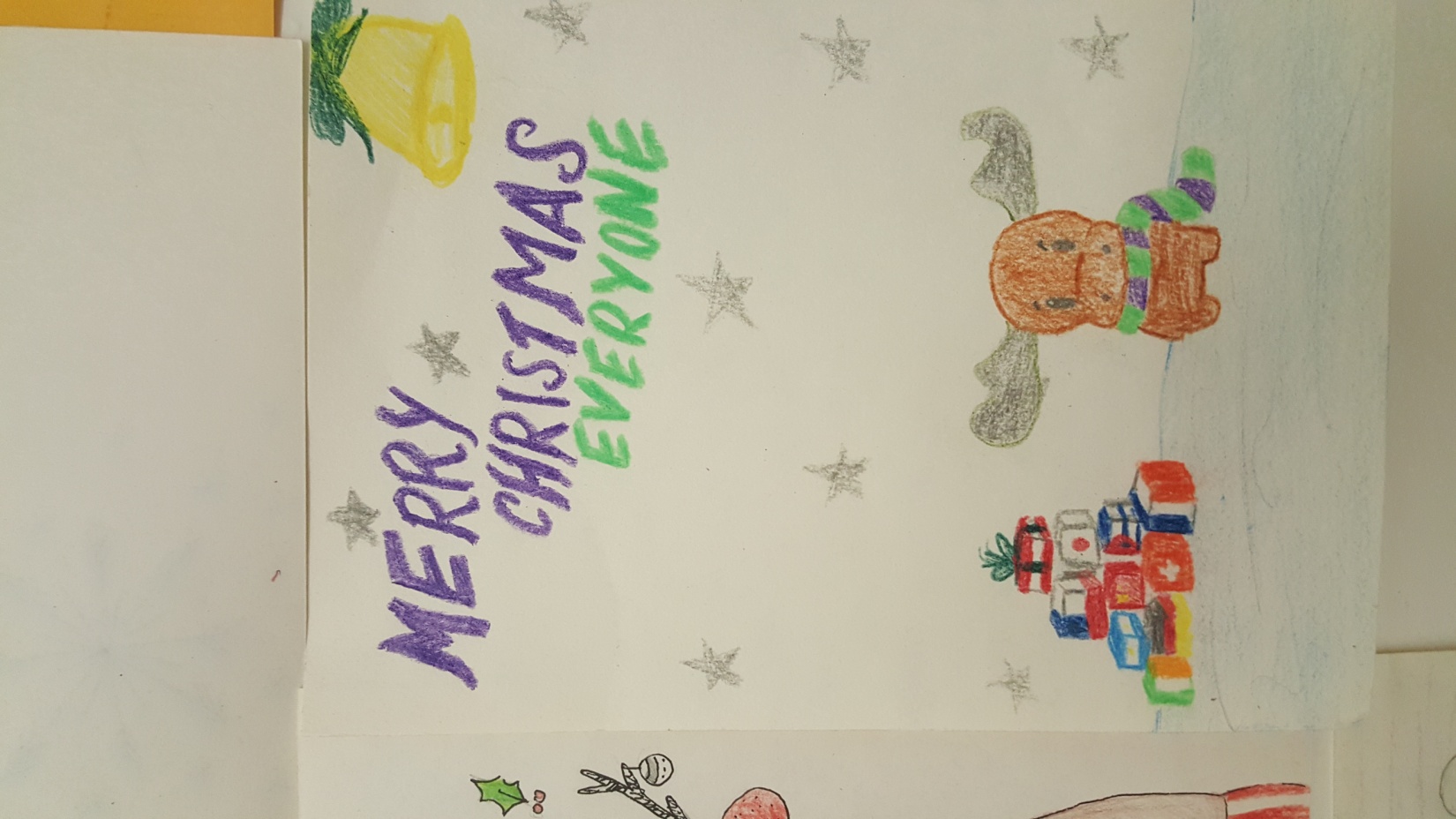 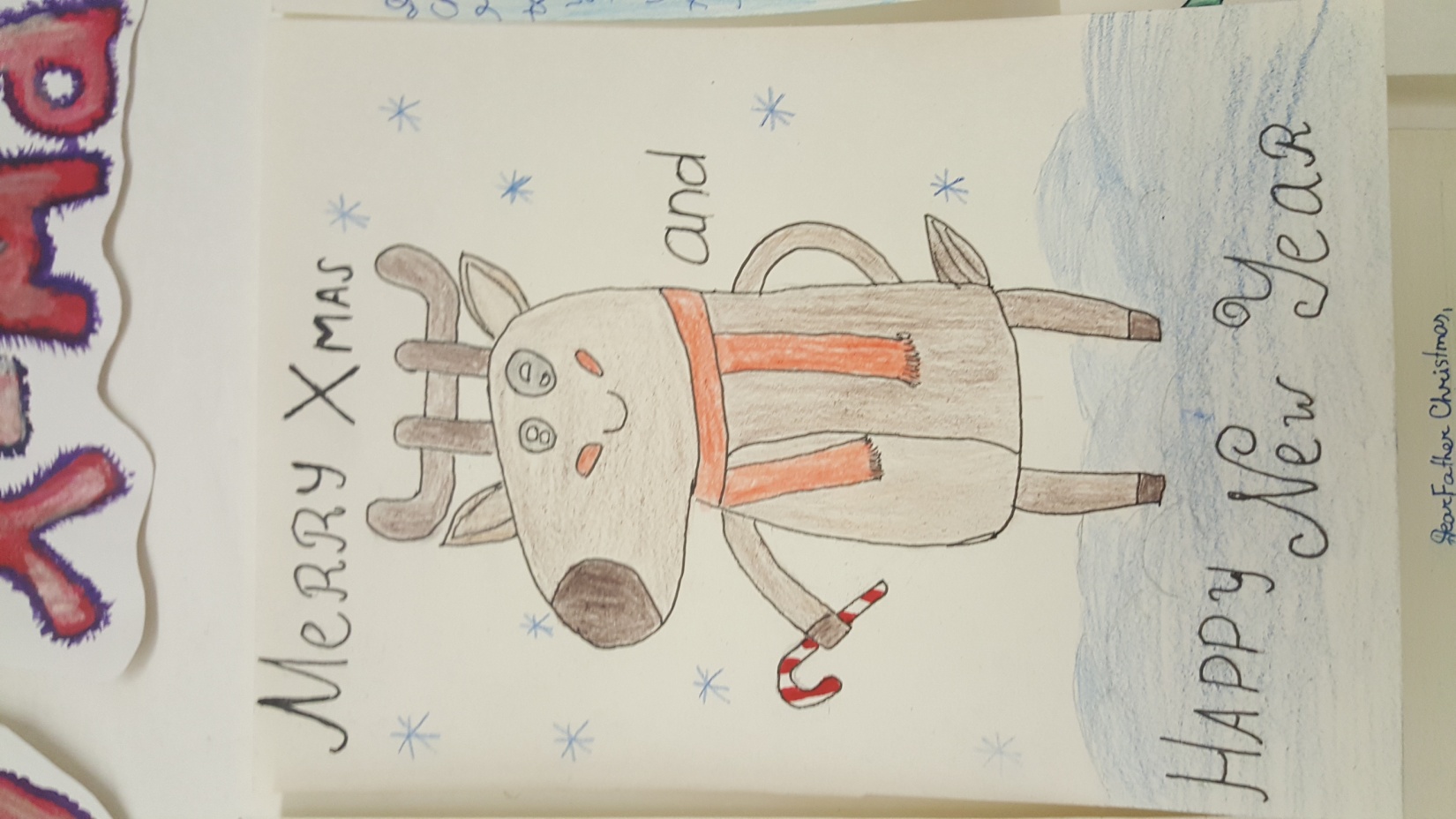 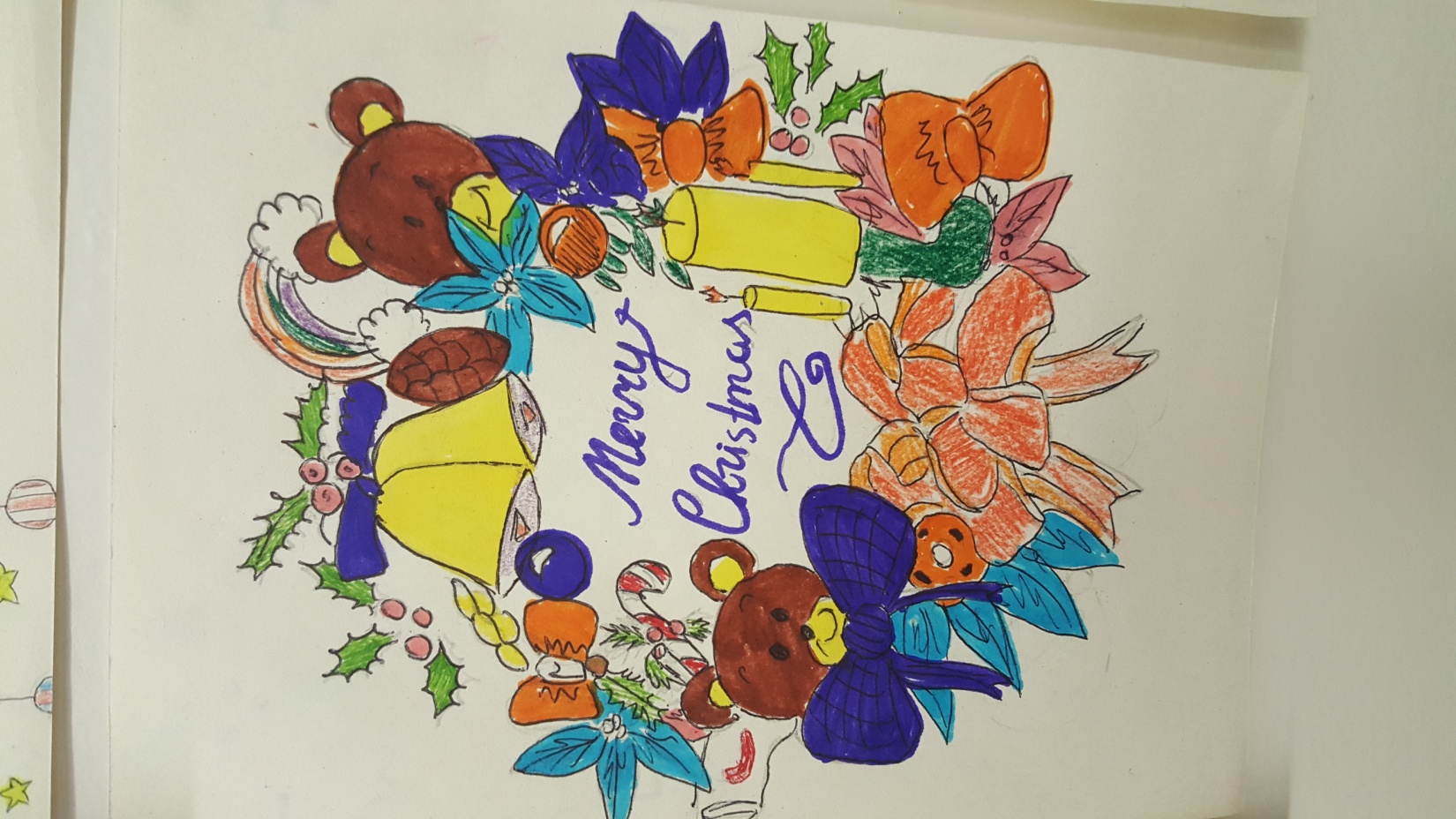 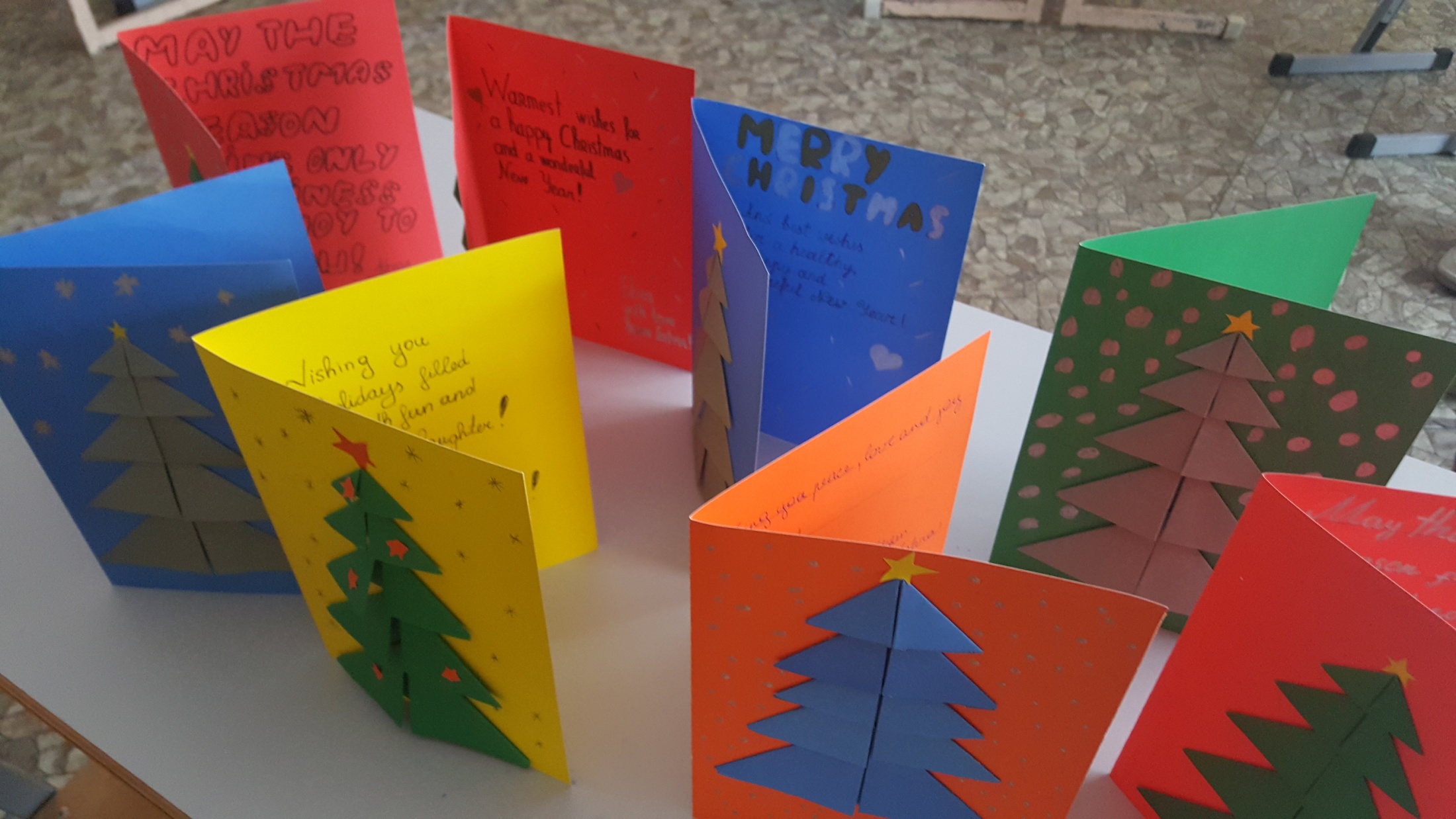